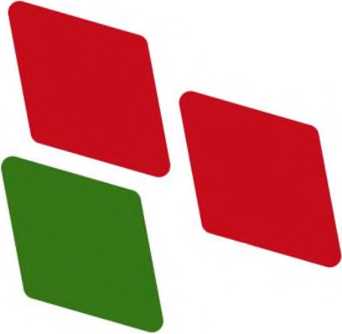 Об актуальных аспектах деятельности 
Могилевской городской организации  РОО «Белая Русь»
БЕЛАЯ РУСЬ
Болотов Сергей Владимирович – член городского, областного, Республиканского Советов                РОО «Белая Русь», 
декан электротехнического факультета Белорусско – Российского университета
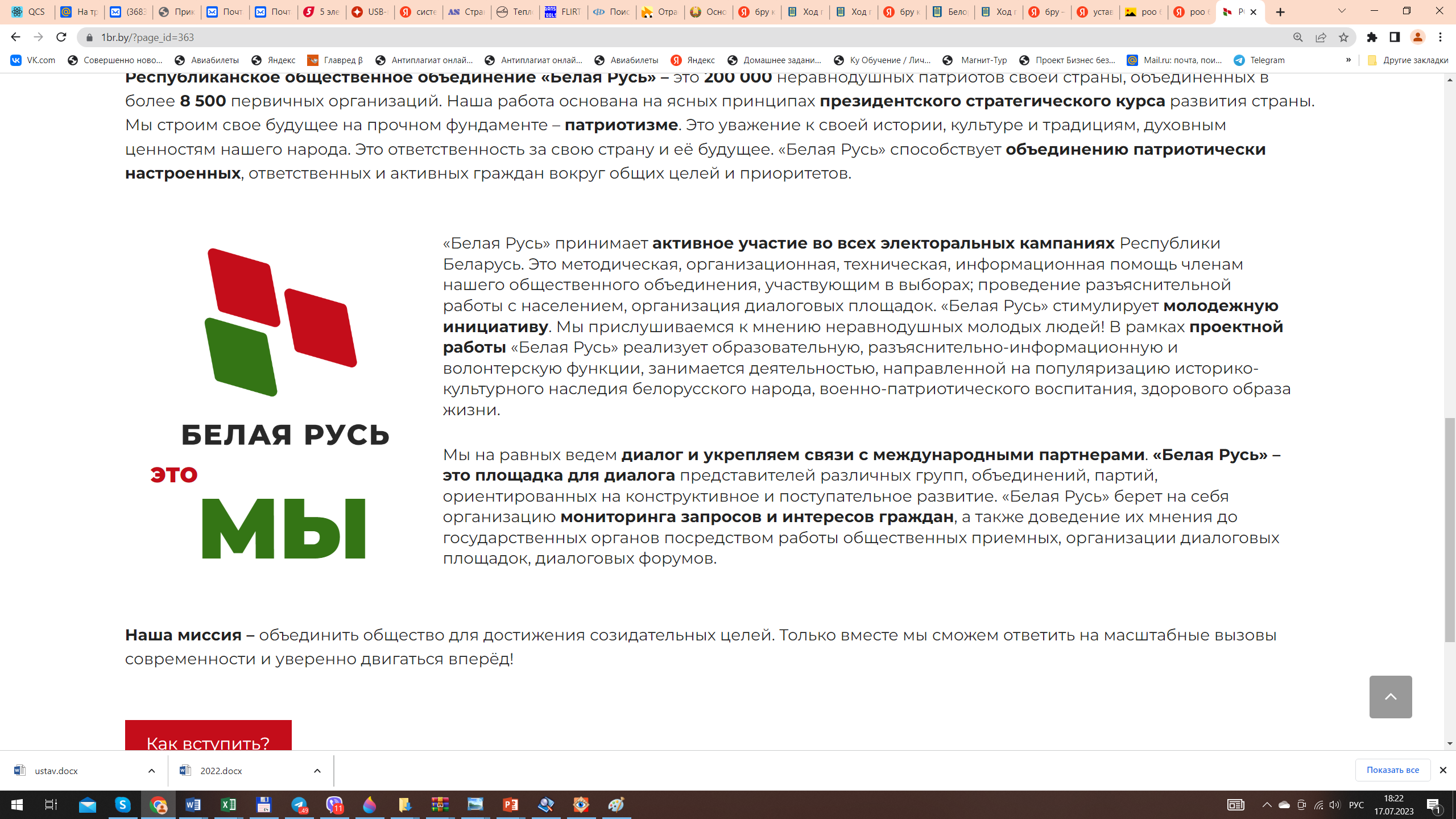 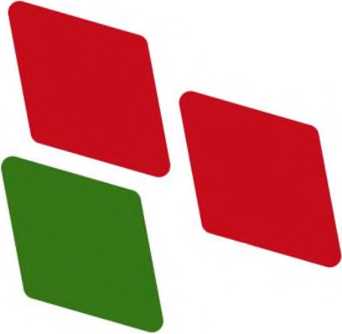 БЕЛАЯ РУСЬ
«Белая Русь» представлена во всех сферах жизни общества
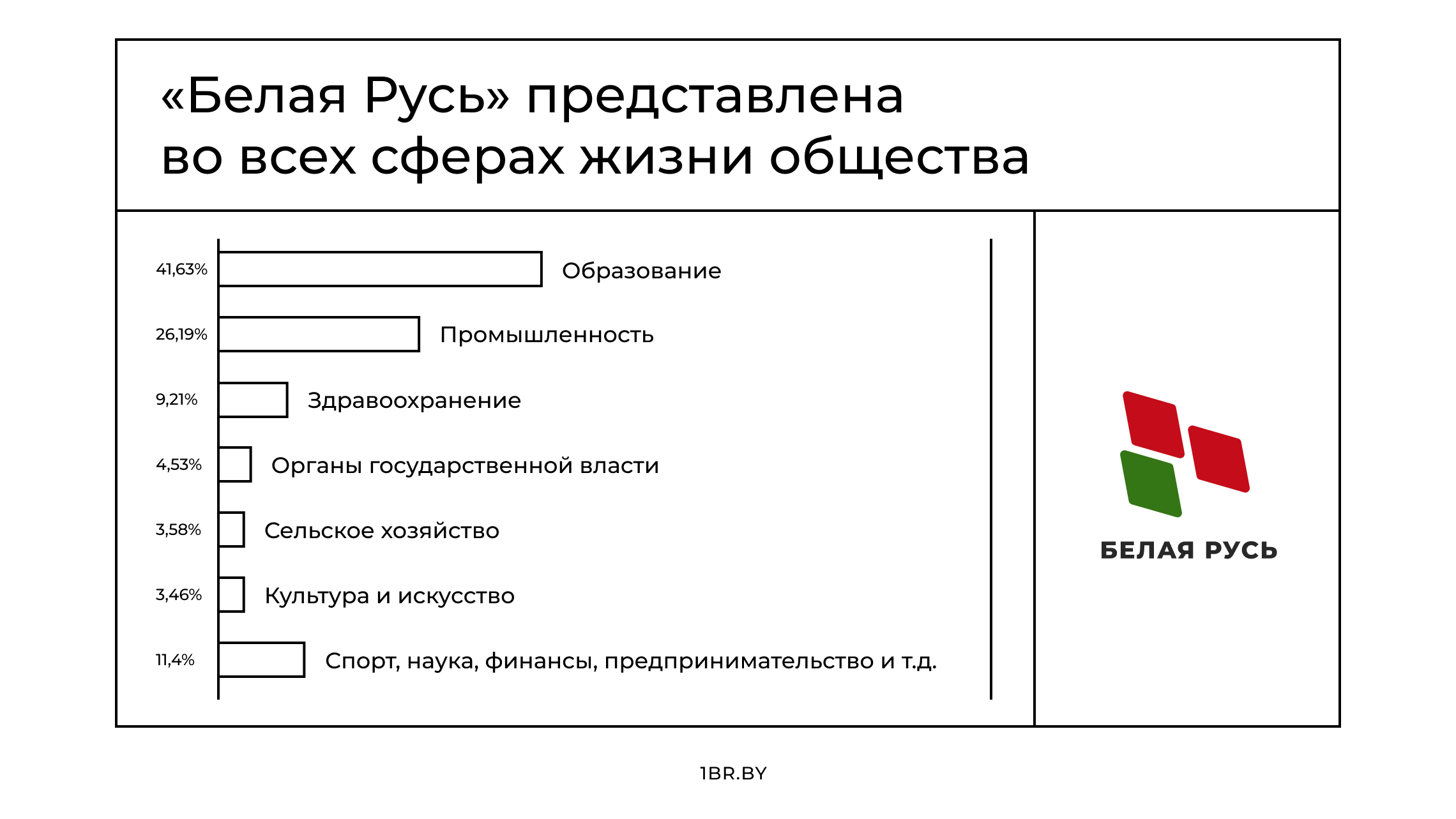 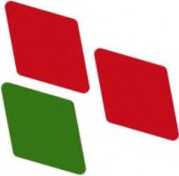 БЕЛАЯ РУСЬ
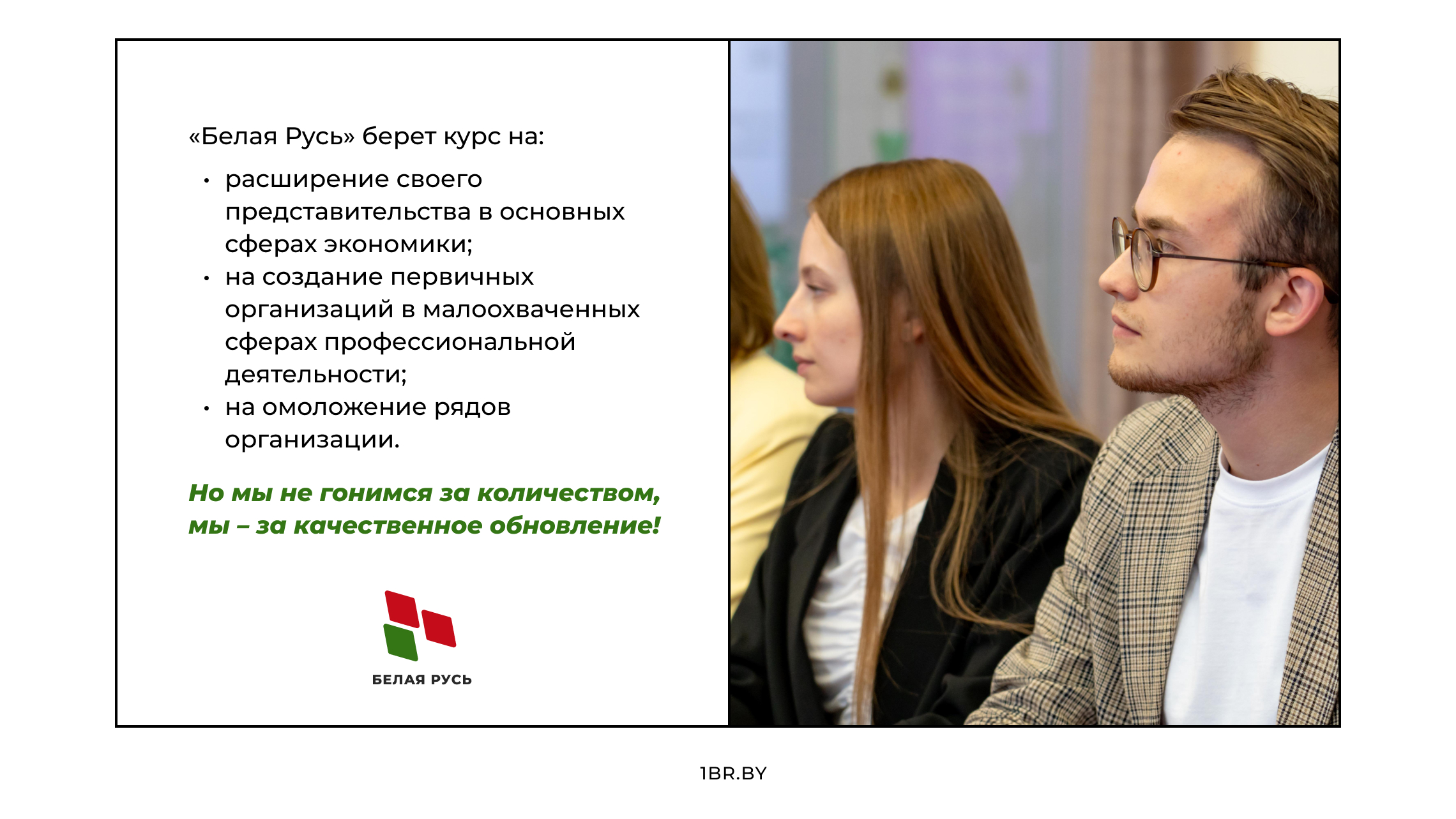 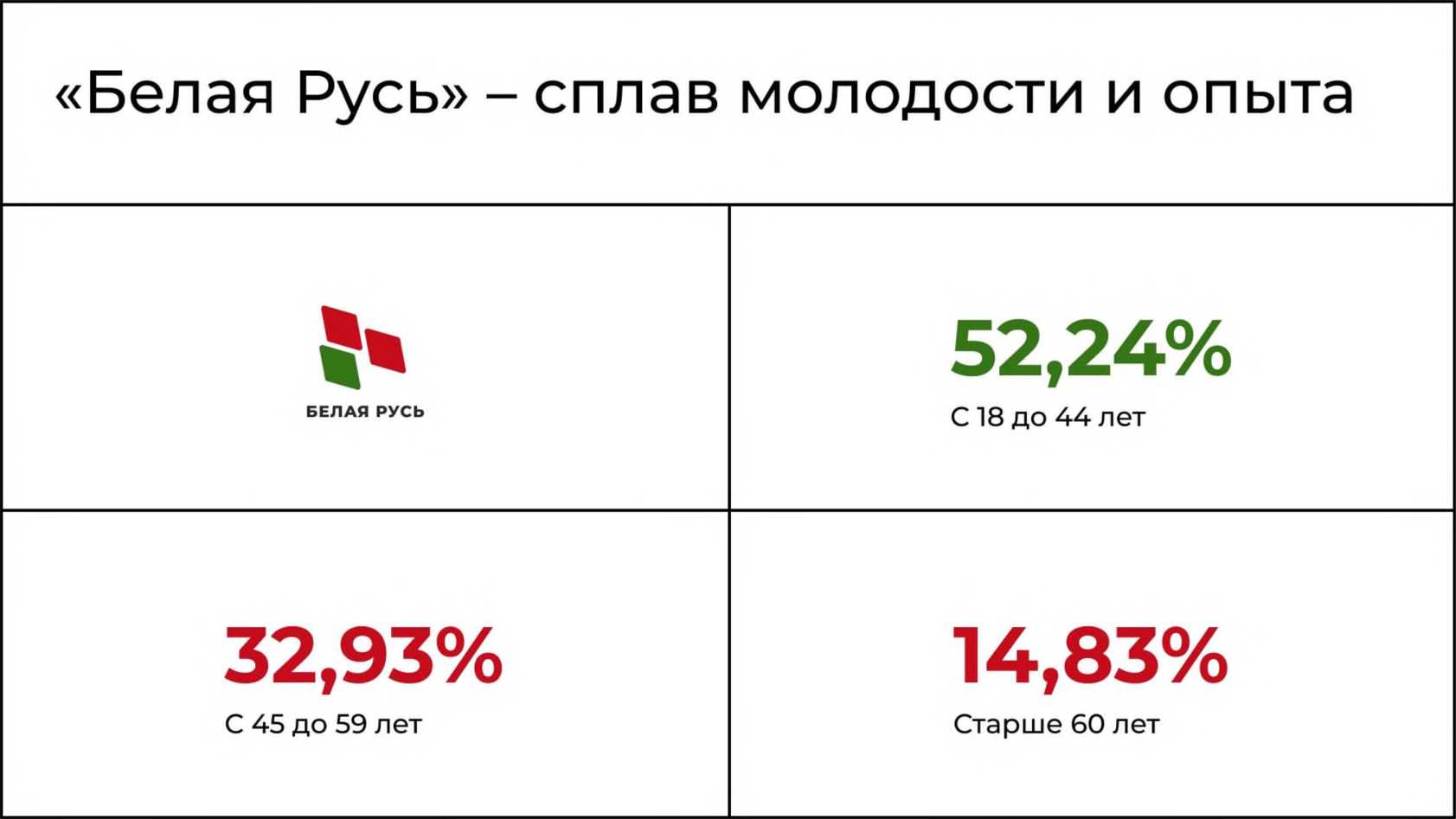 1BR.BY
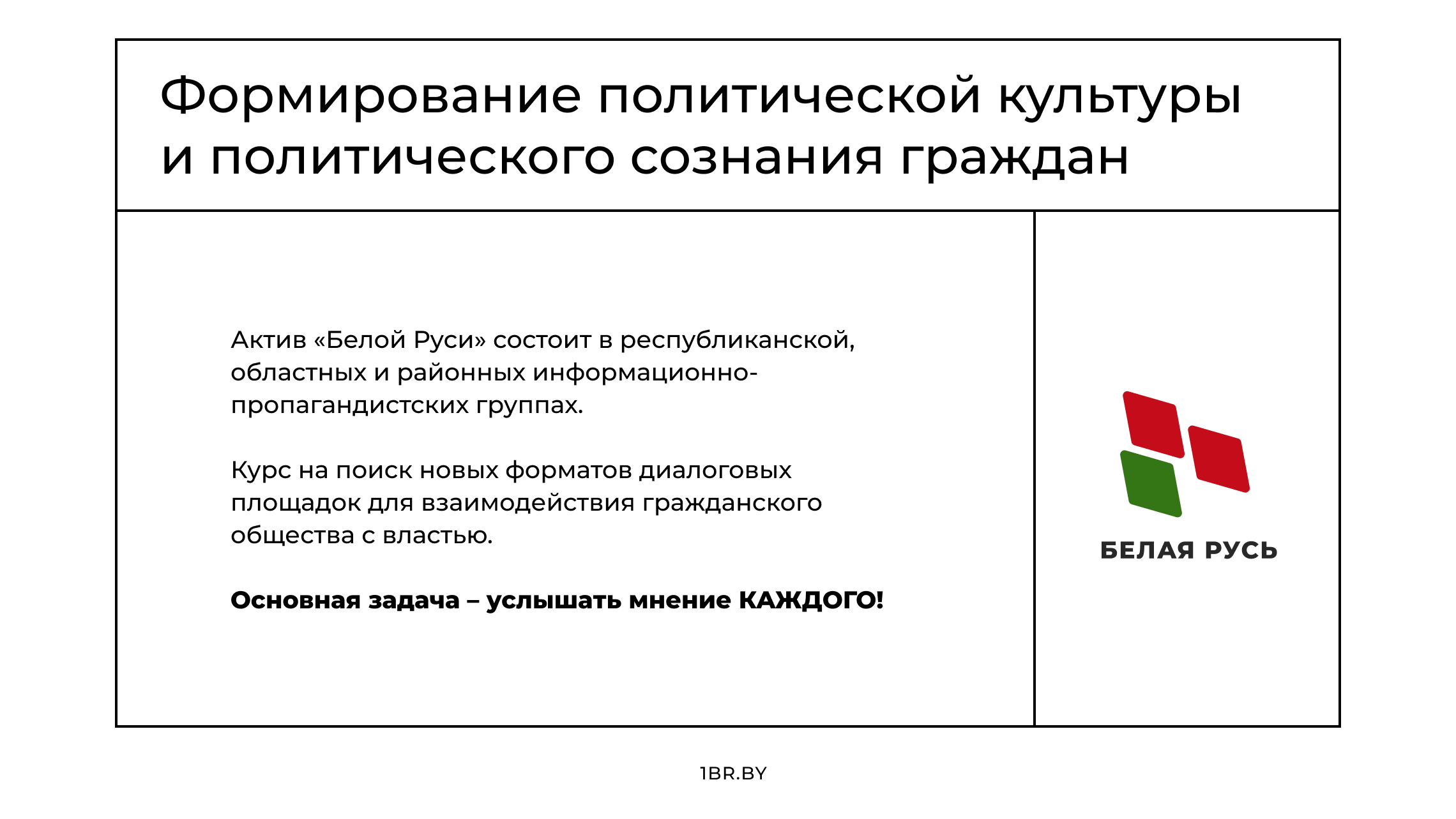 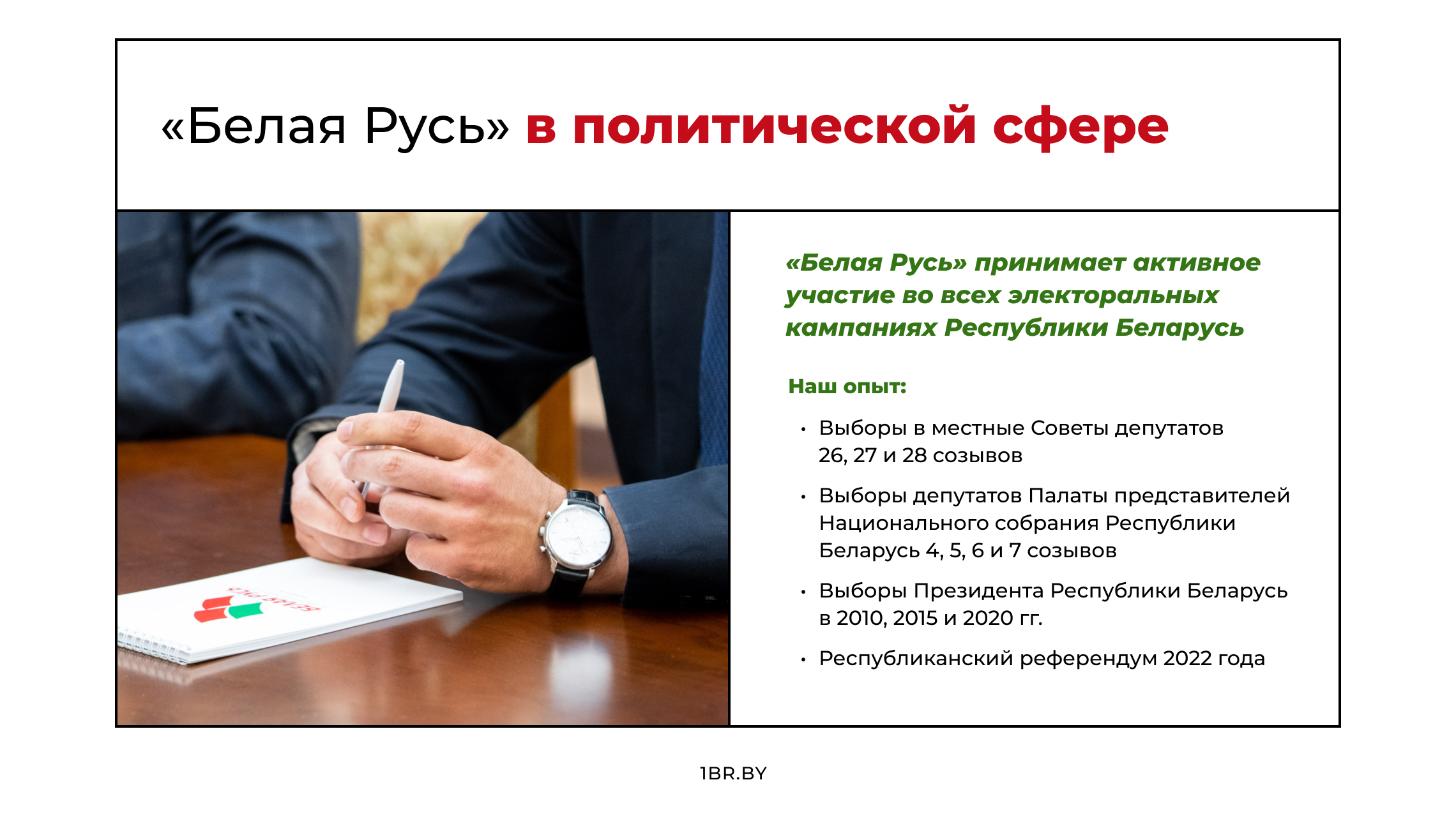 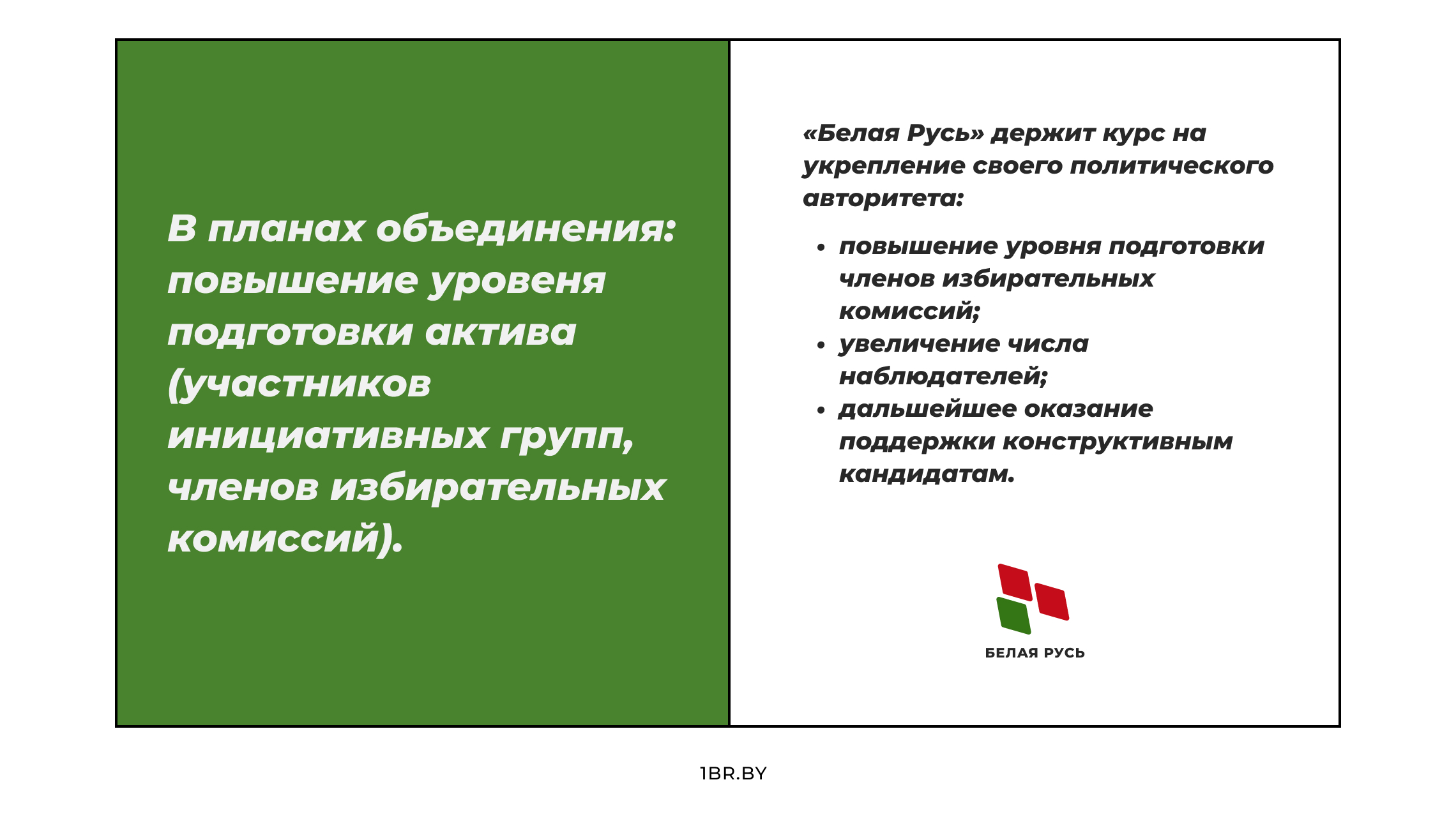 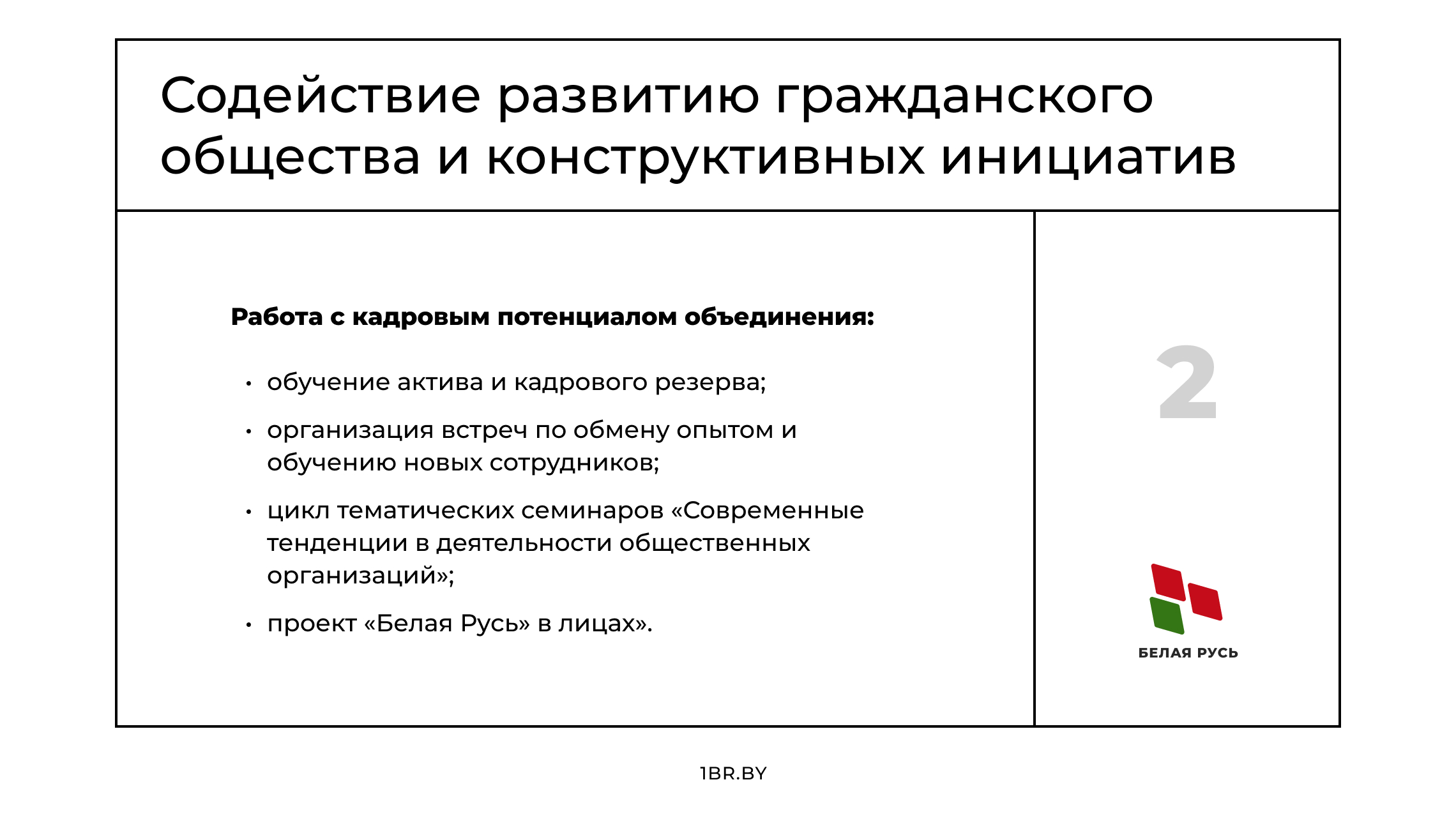 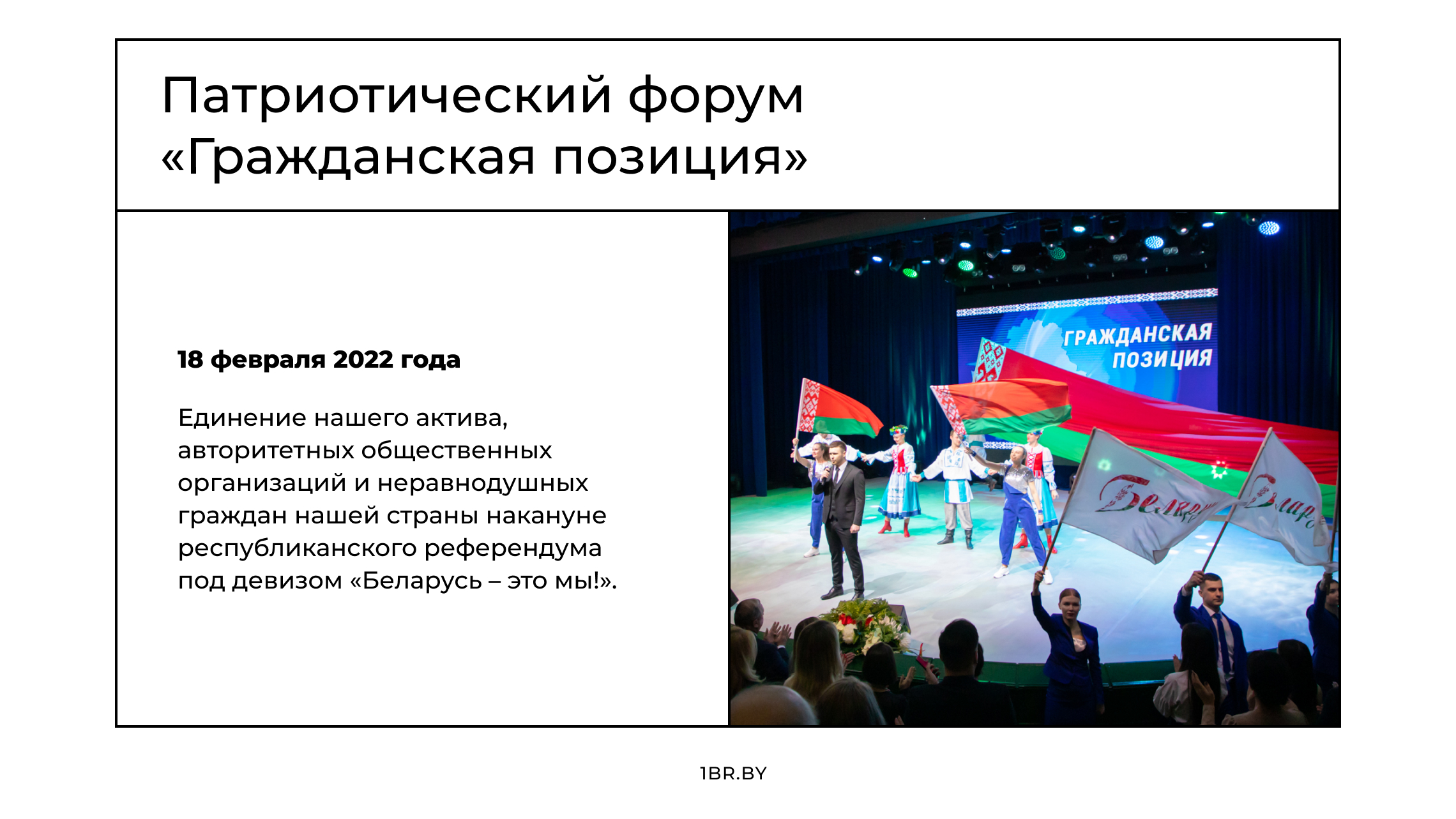 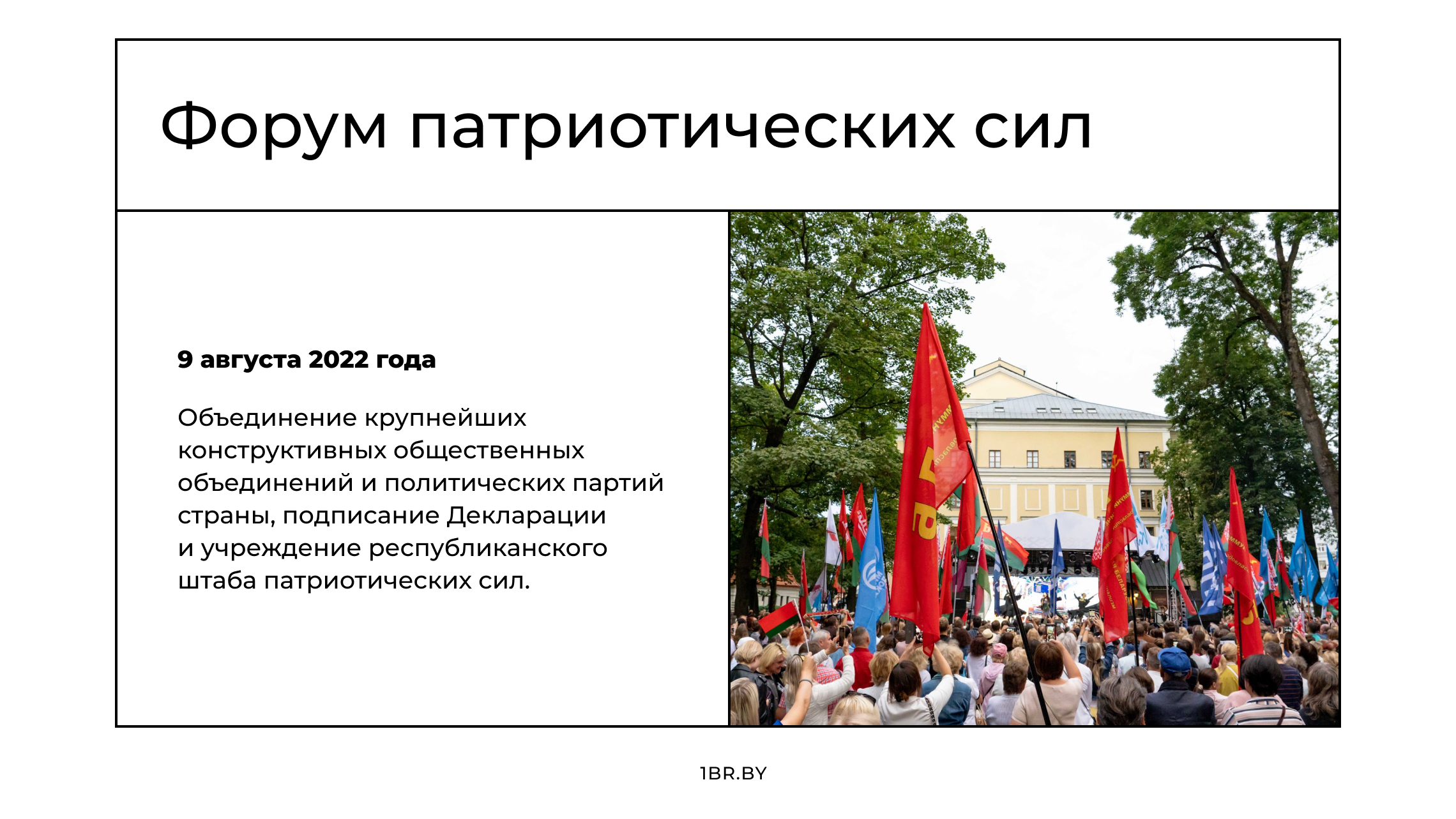 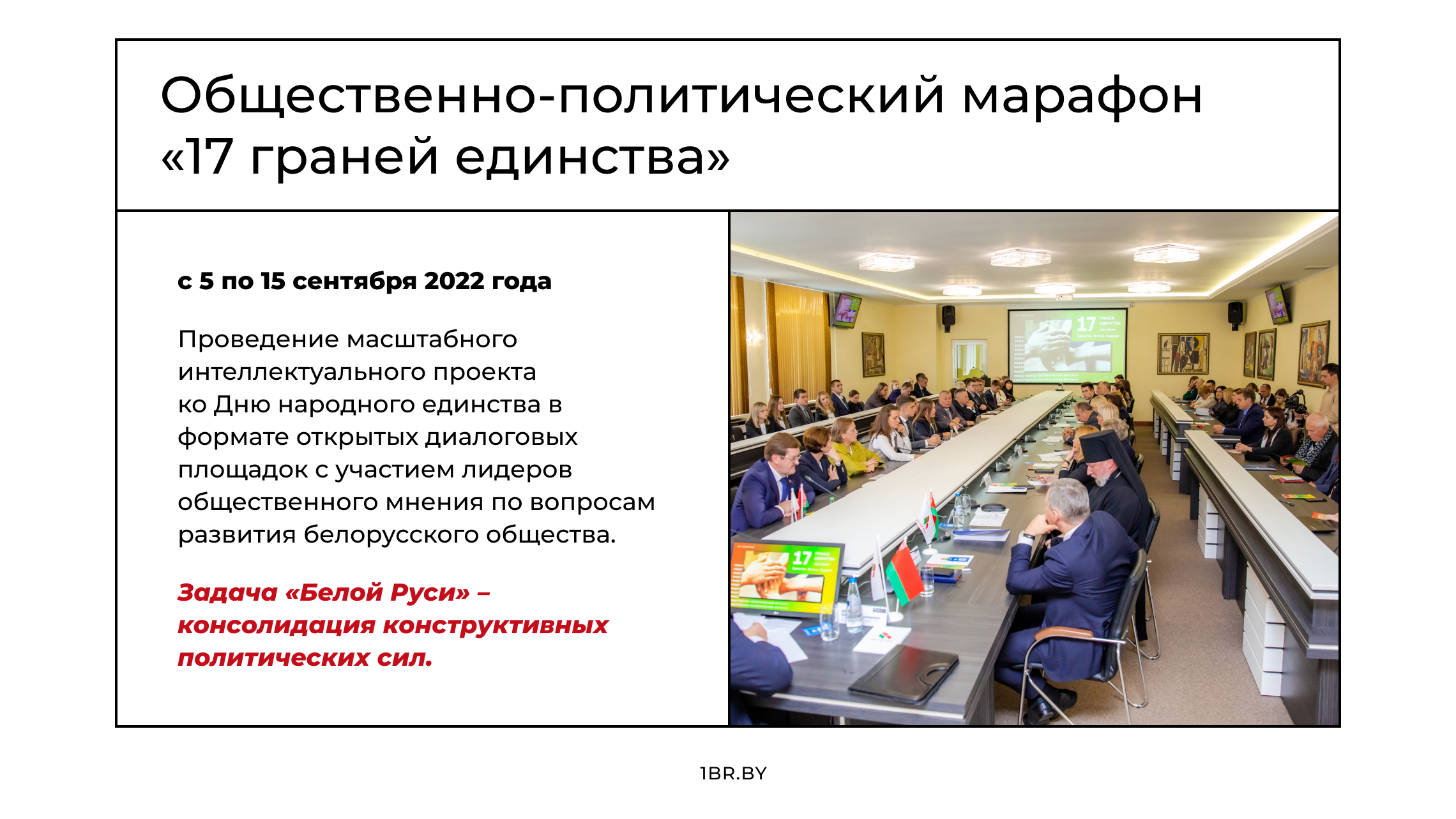 Могилёвская городская организация 
РОО «Белая Русь»
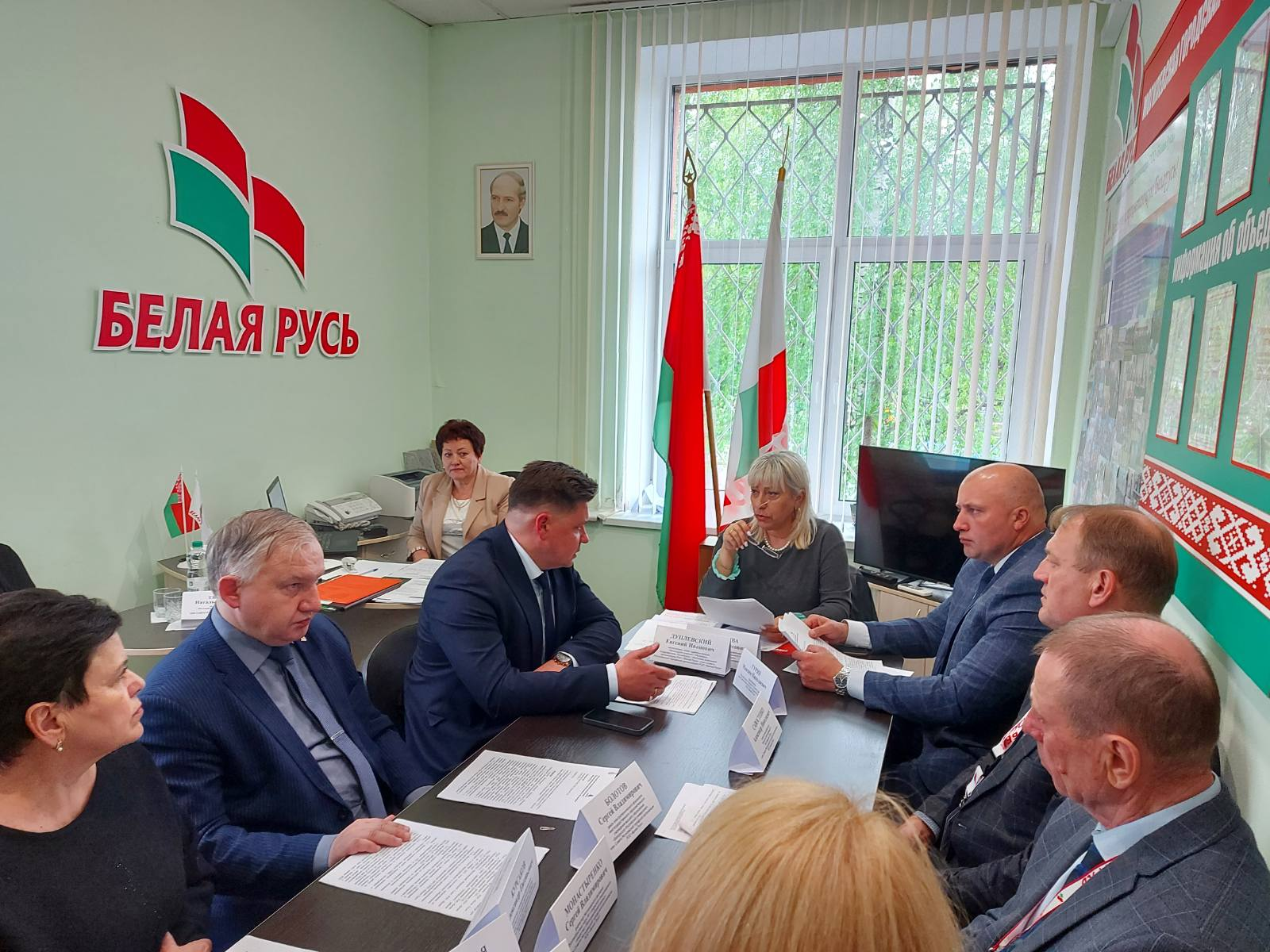 Деятельность направлена  на выполнение уставных требований, Программы Республиканского общественного объединения «Белая Русь» и плана работы Могилевской городской организации.
Совет городской организации – выборный орган, который организует работу и состоит из 14 человек, 
в районах – районные Советы
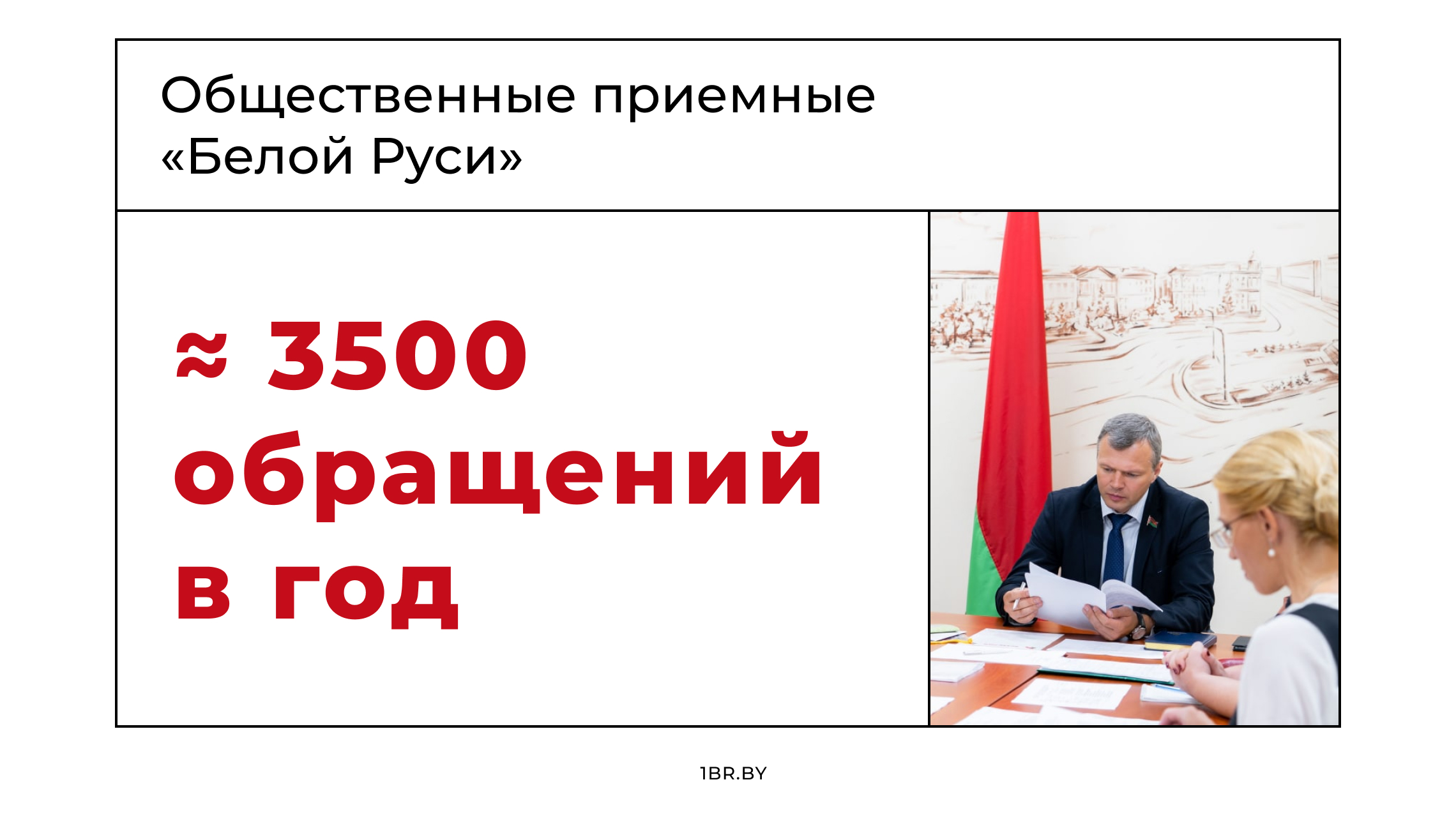 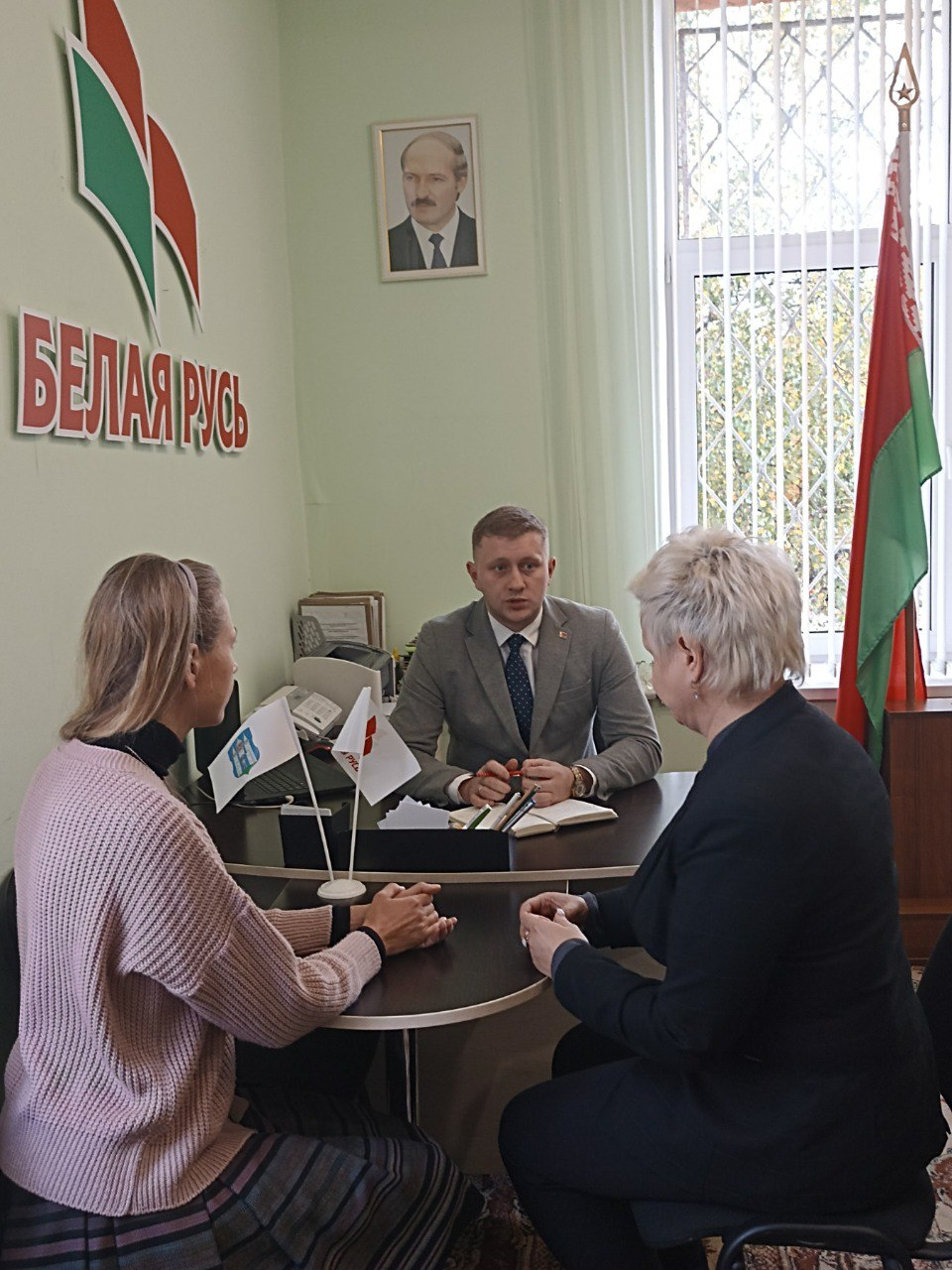 Общественная приемная по личному приему граждан организована на базе Могилёвской городской организации:
вторая, четвертая среда месяца с 16.00 до 18.00

40 – 50  обращений в год
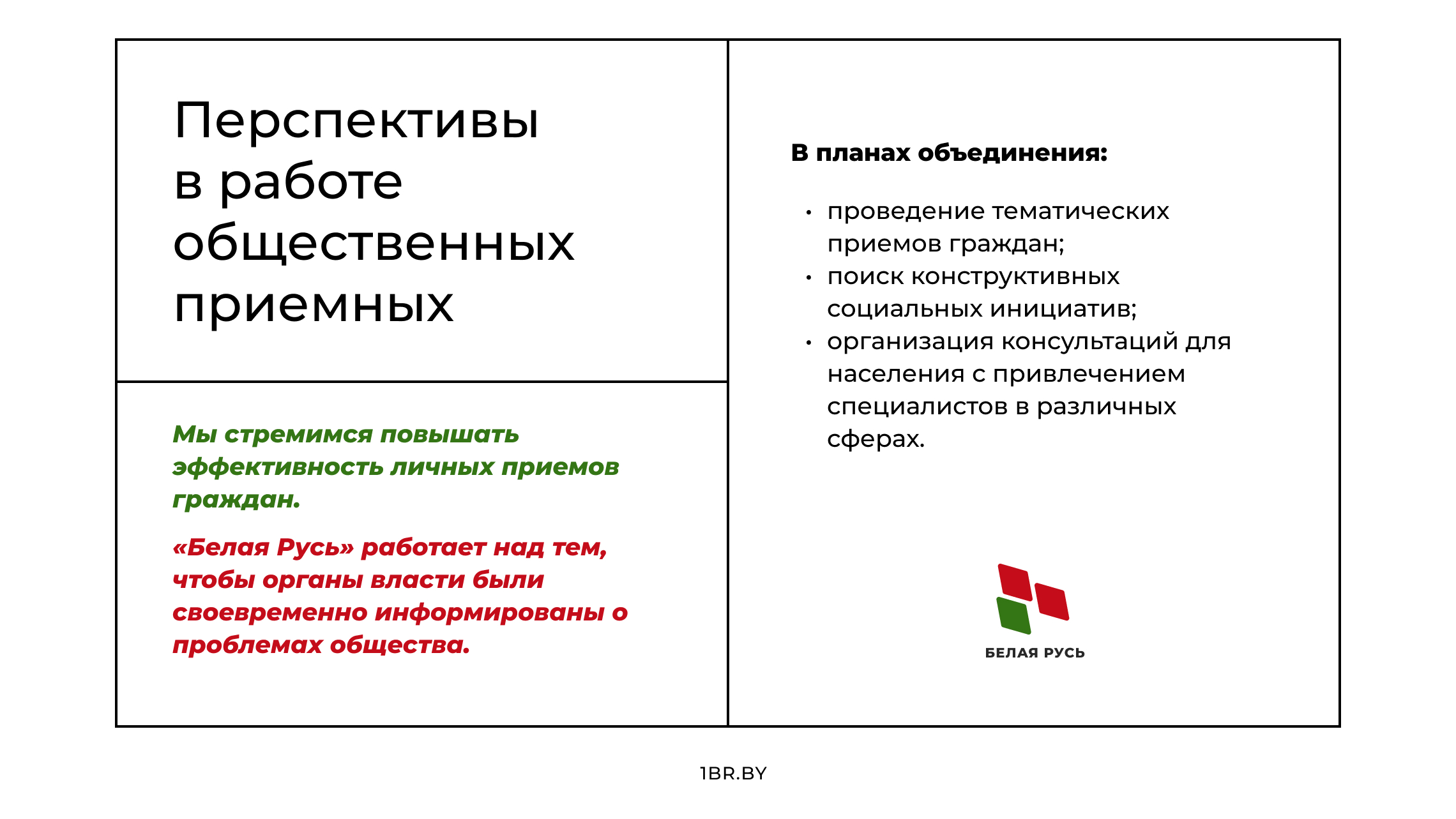 Численность первичных организаций 
РОО «Белая Русь»
Отделы по образованию администраций района г. Могилева – более 3 000 чел.

Могилёвхимволокно – более 800 чел.

Бабушкина крынка – более 500 чел.

БелЖД – более 400 чел.

Могилёвлифтмаш» – более 400 чел.
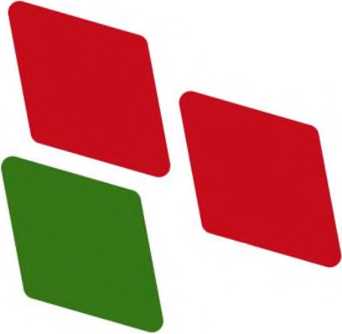 БЕЛАЯ РУСЬ
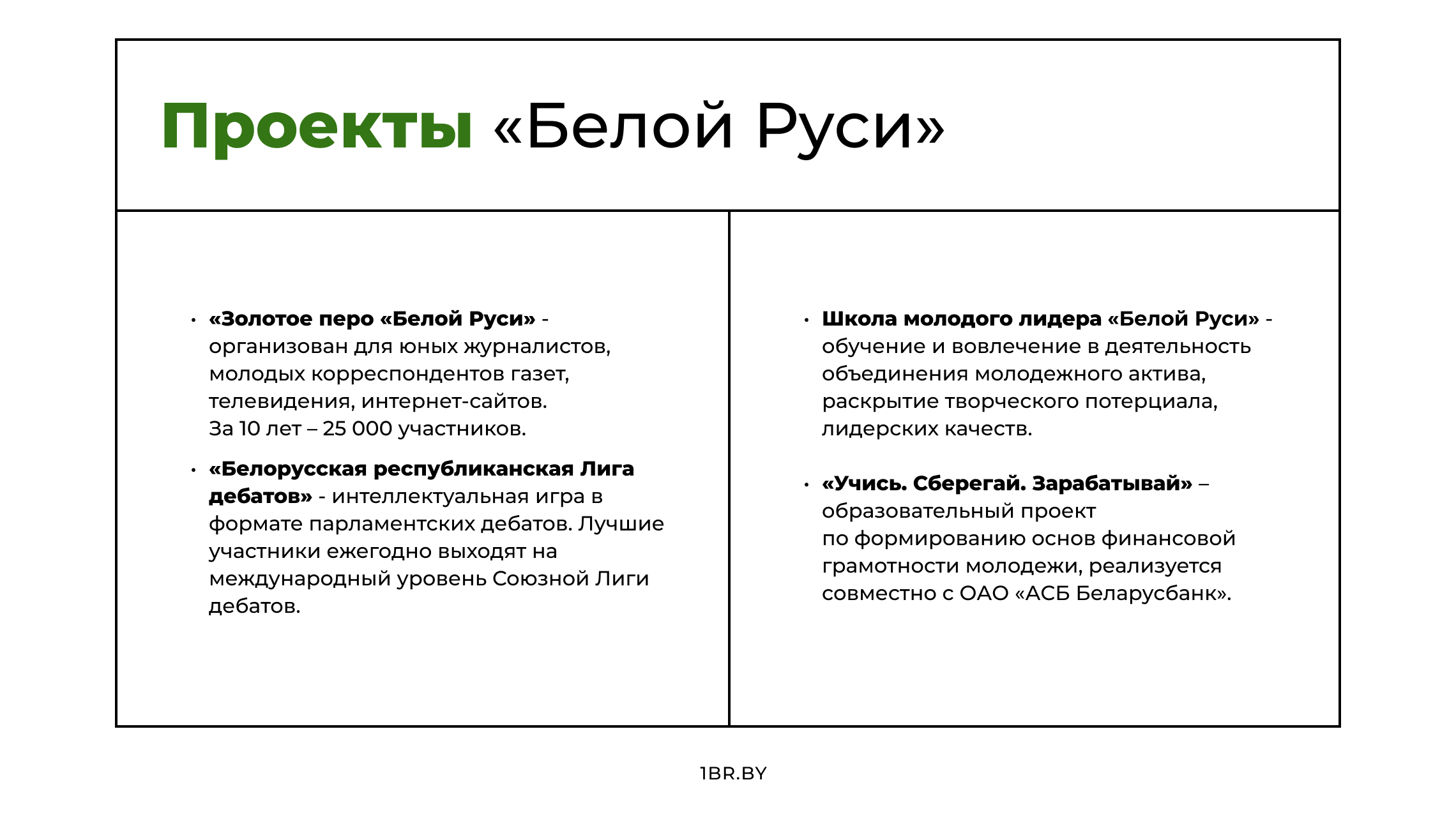 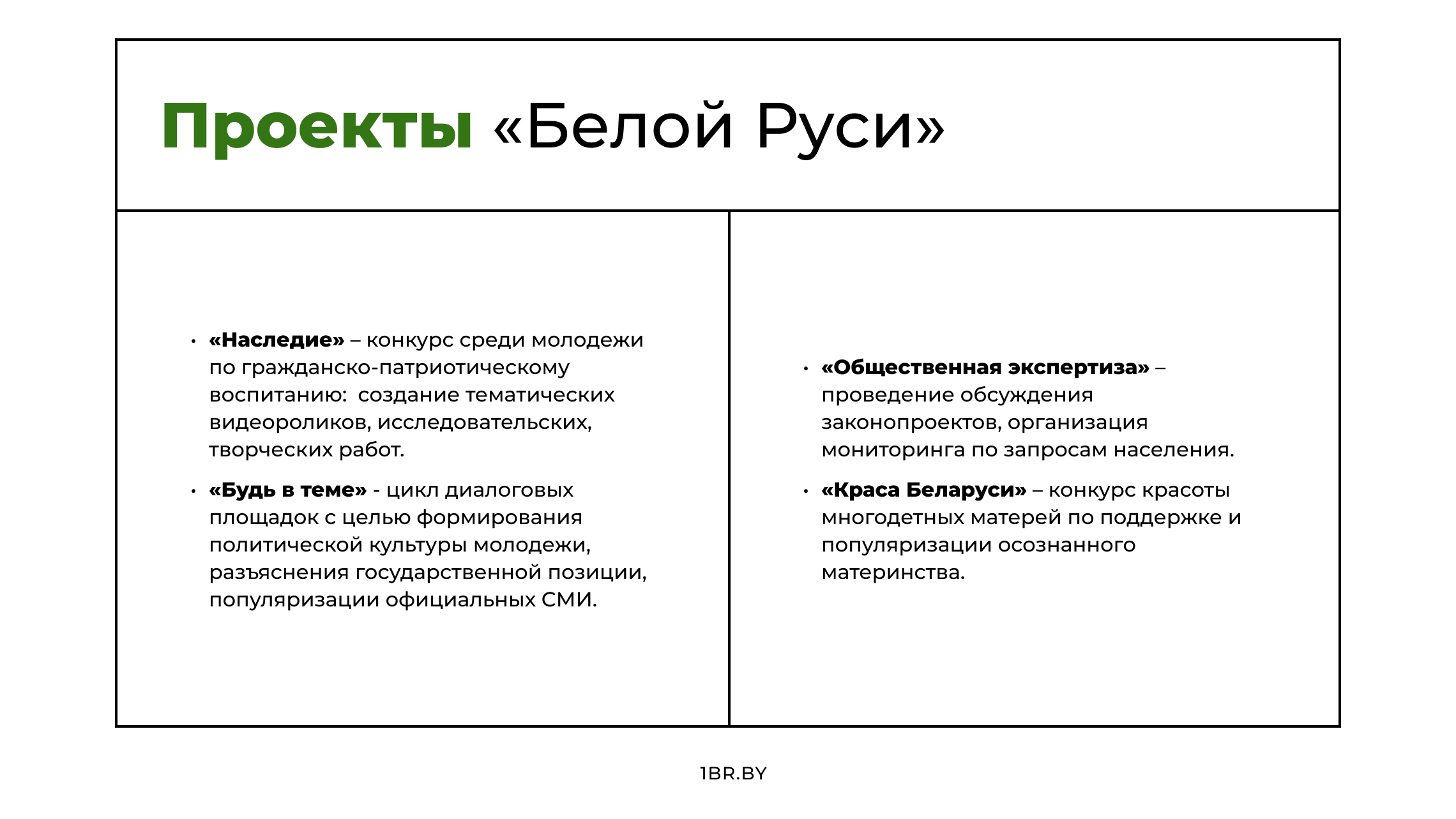 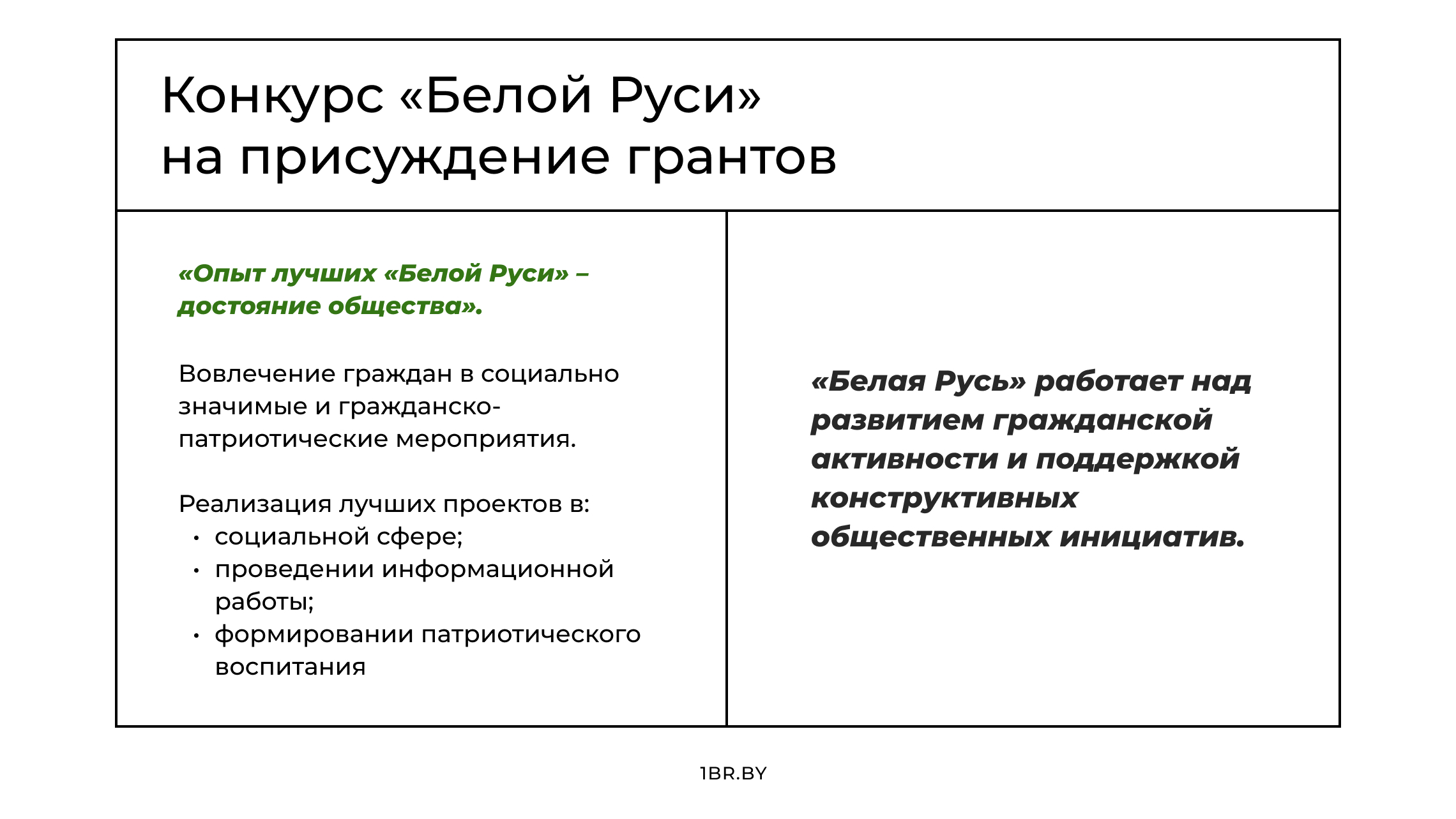 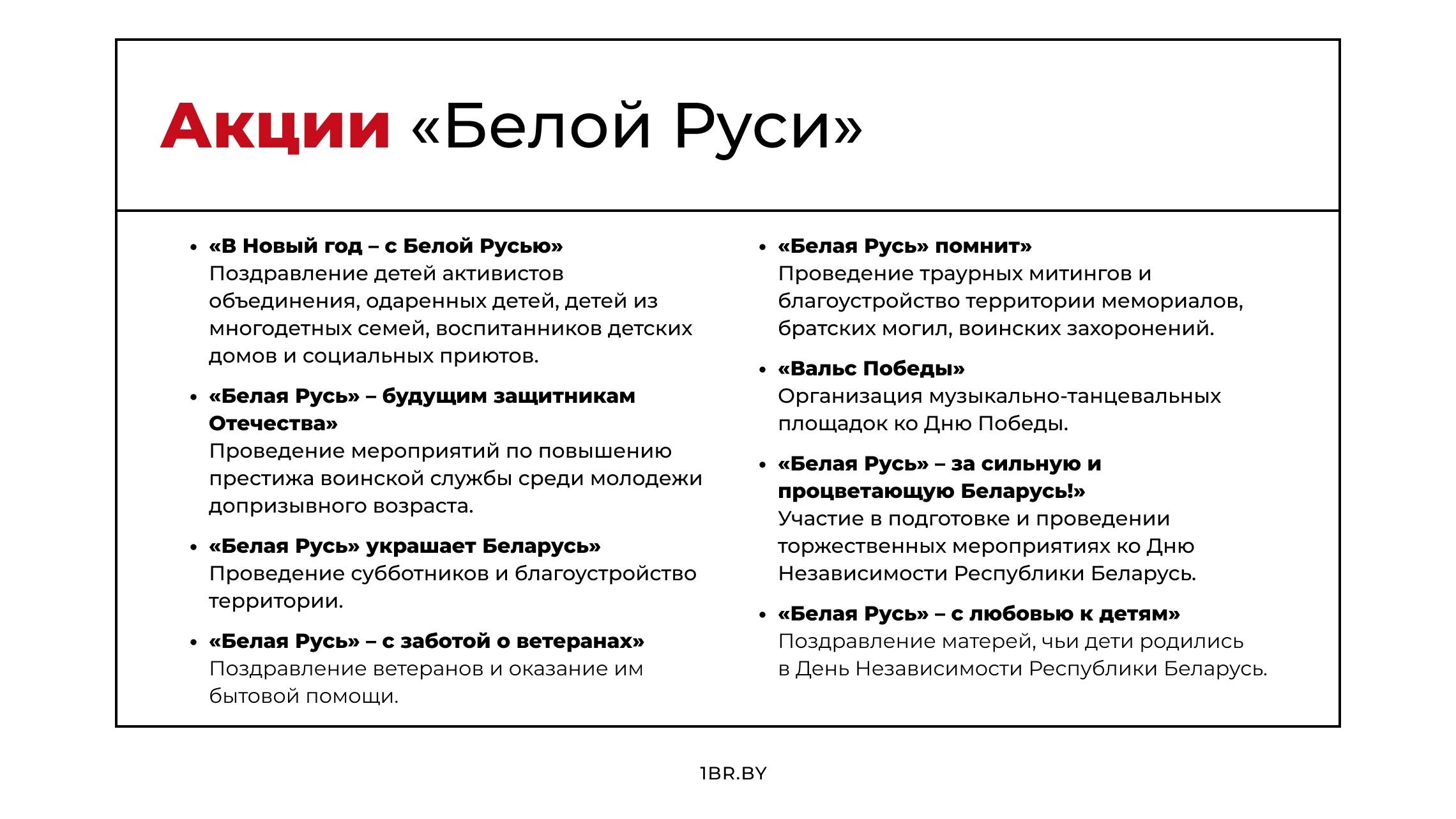 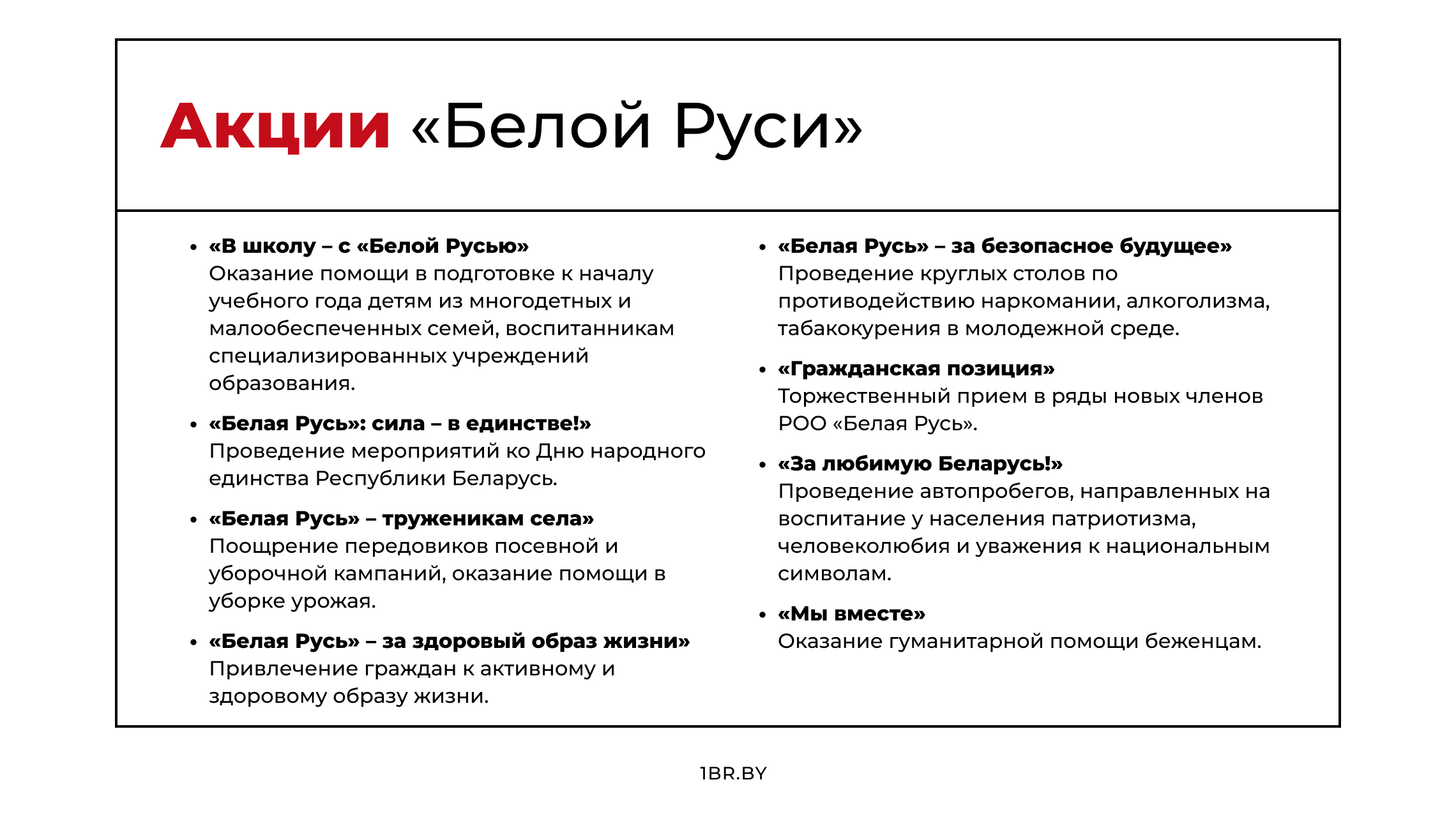 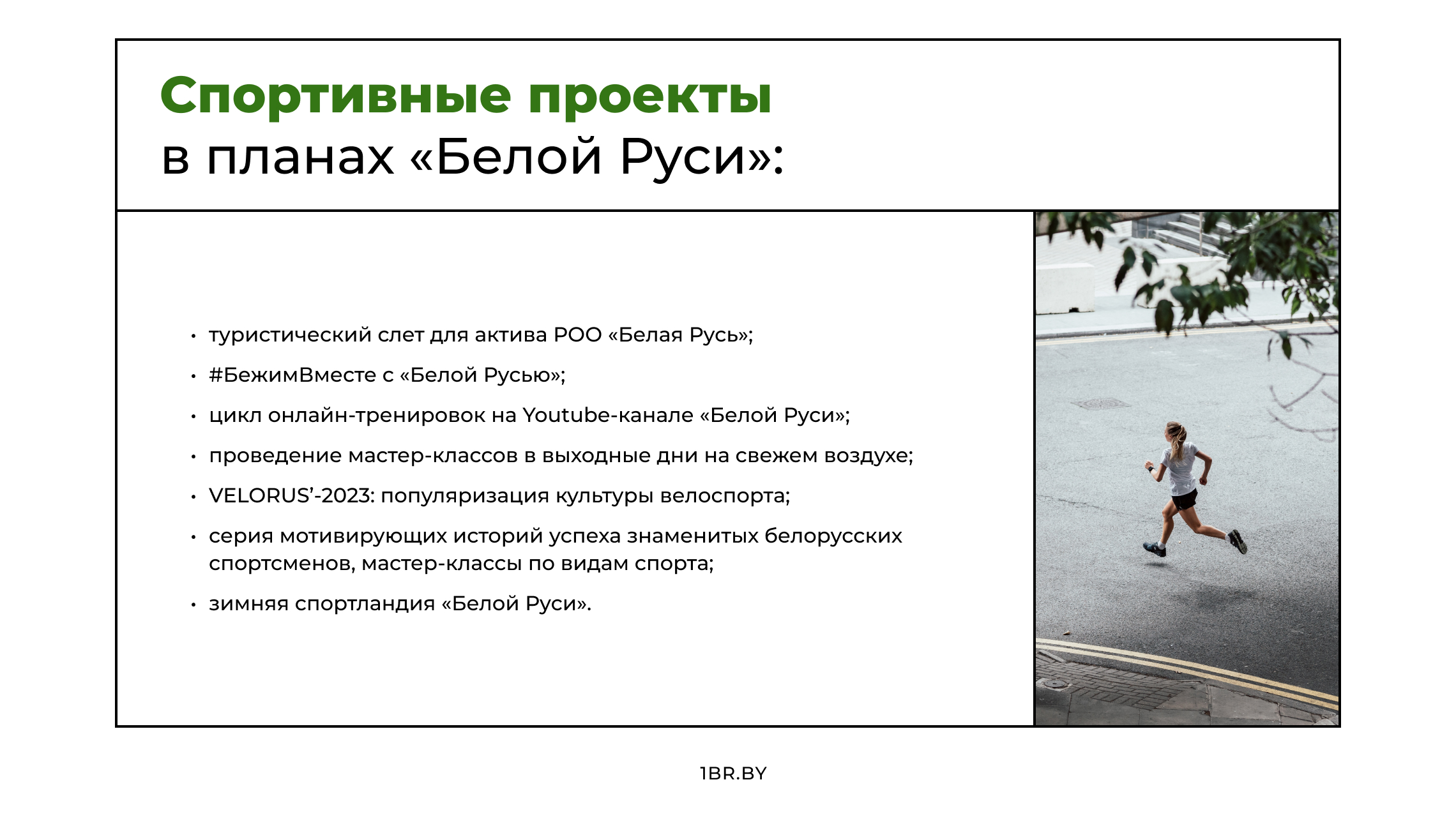 Информационная политика РОО «Белая Русь»
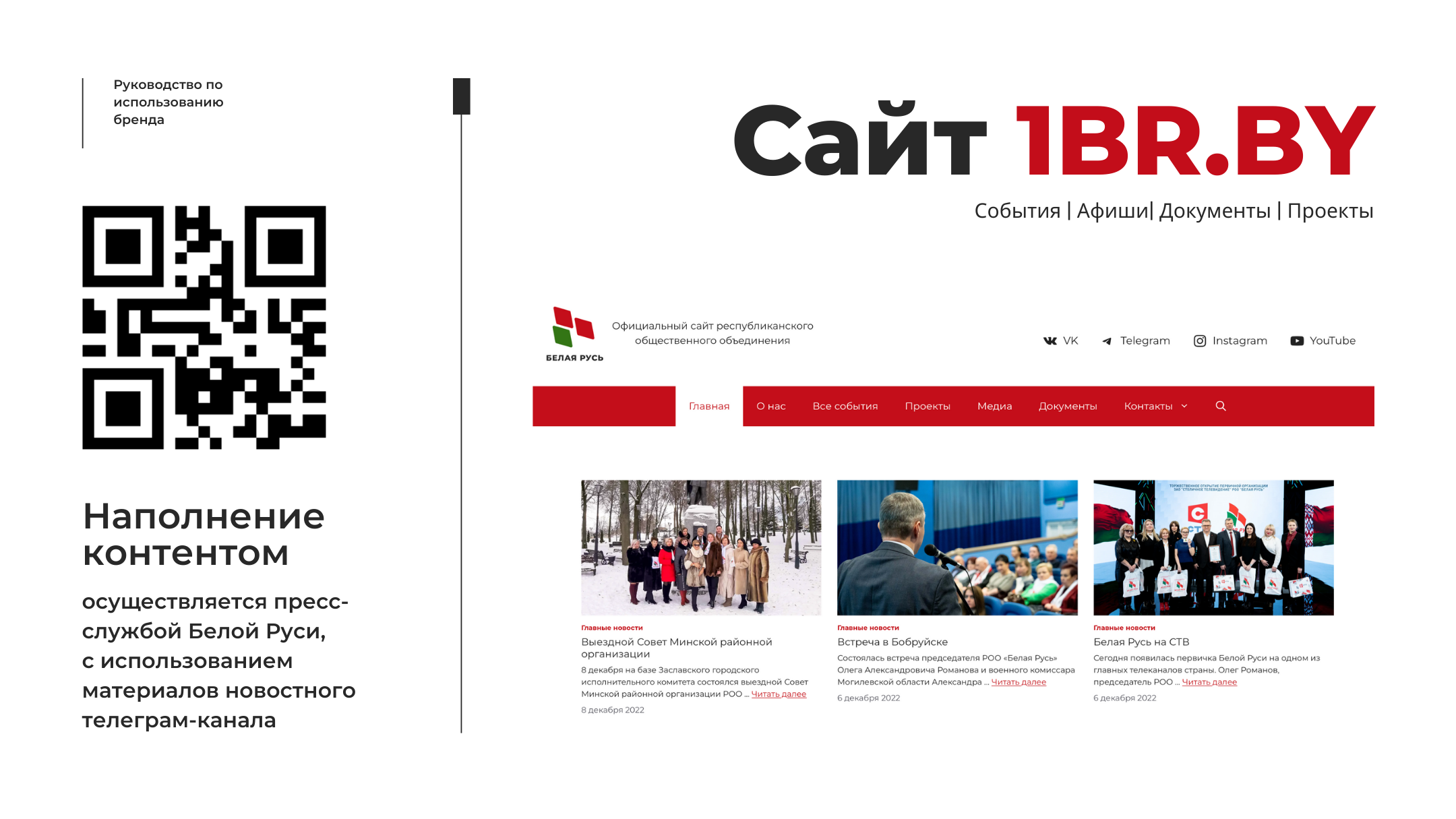 Информационная политика РОО «Белая Русь»
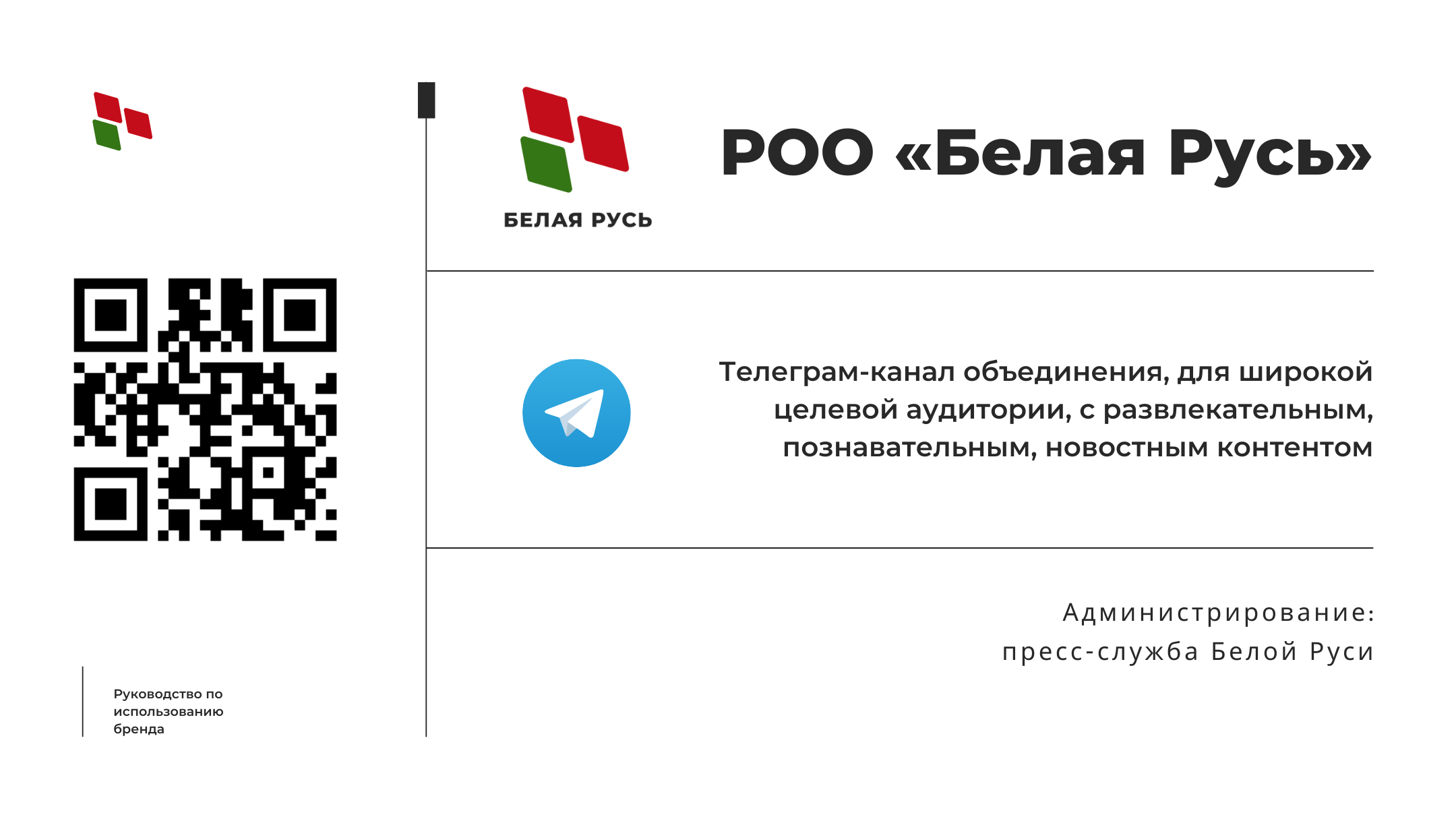 Информационная политика РОО «Белая Русь»
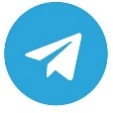 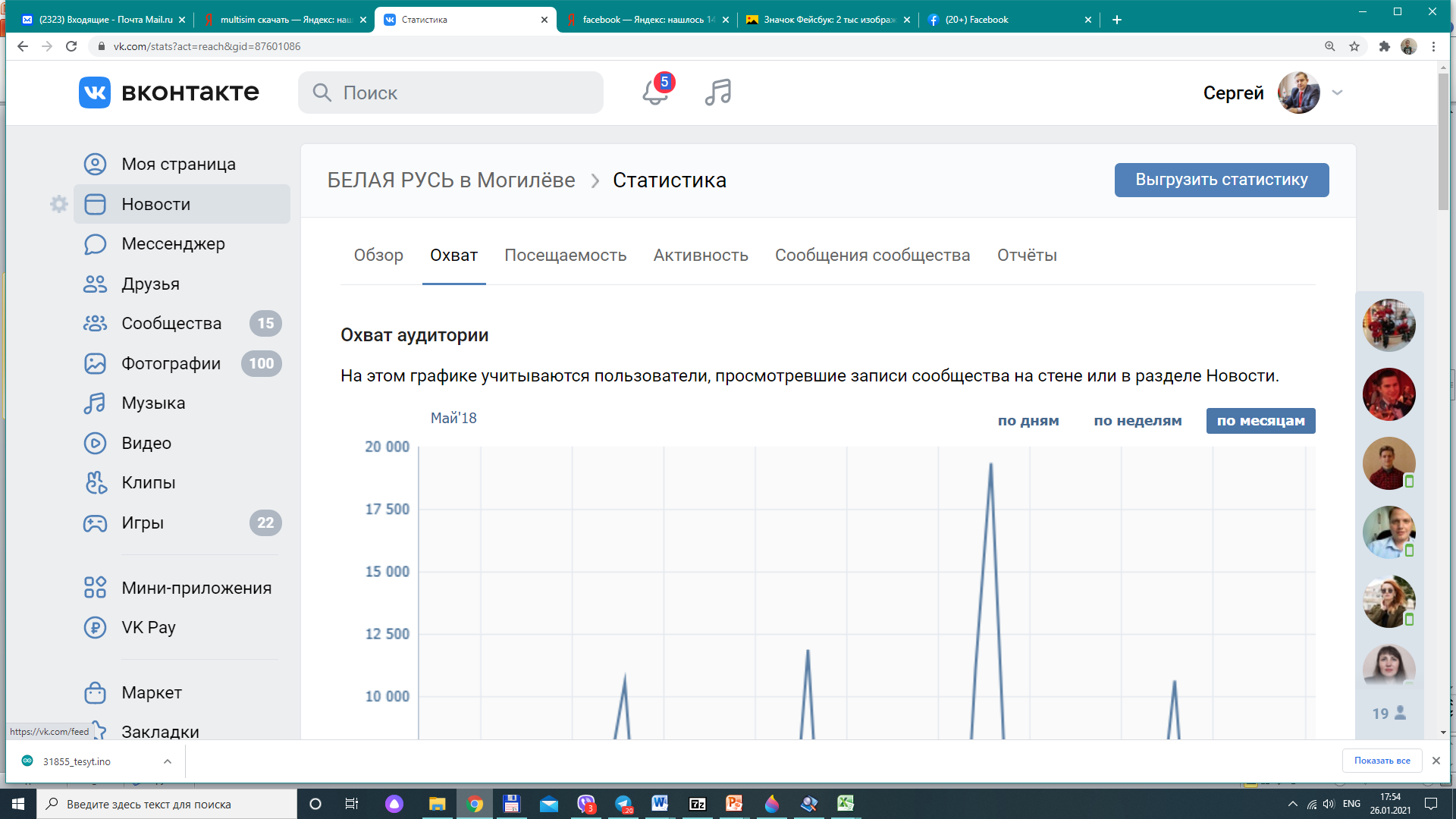 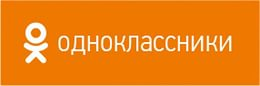 БЕЛАЯ РУСЬ в Могилеве
https://vk.com/belayarusmogilev
БЕЛАЯ РУСЬ в Могилеве
http://ok.ru/belayarusmogilev
БЕЛАЯ РУСЬ в Могилеве
https://t.me/
belayarus_mogile
дата создания 17 февраля 2015 г.
дата создания 16 февраля 2015 г.
дата создания  26 января 2021 г.
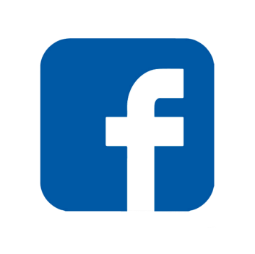 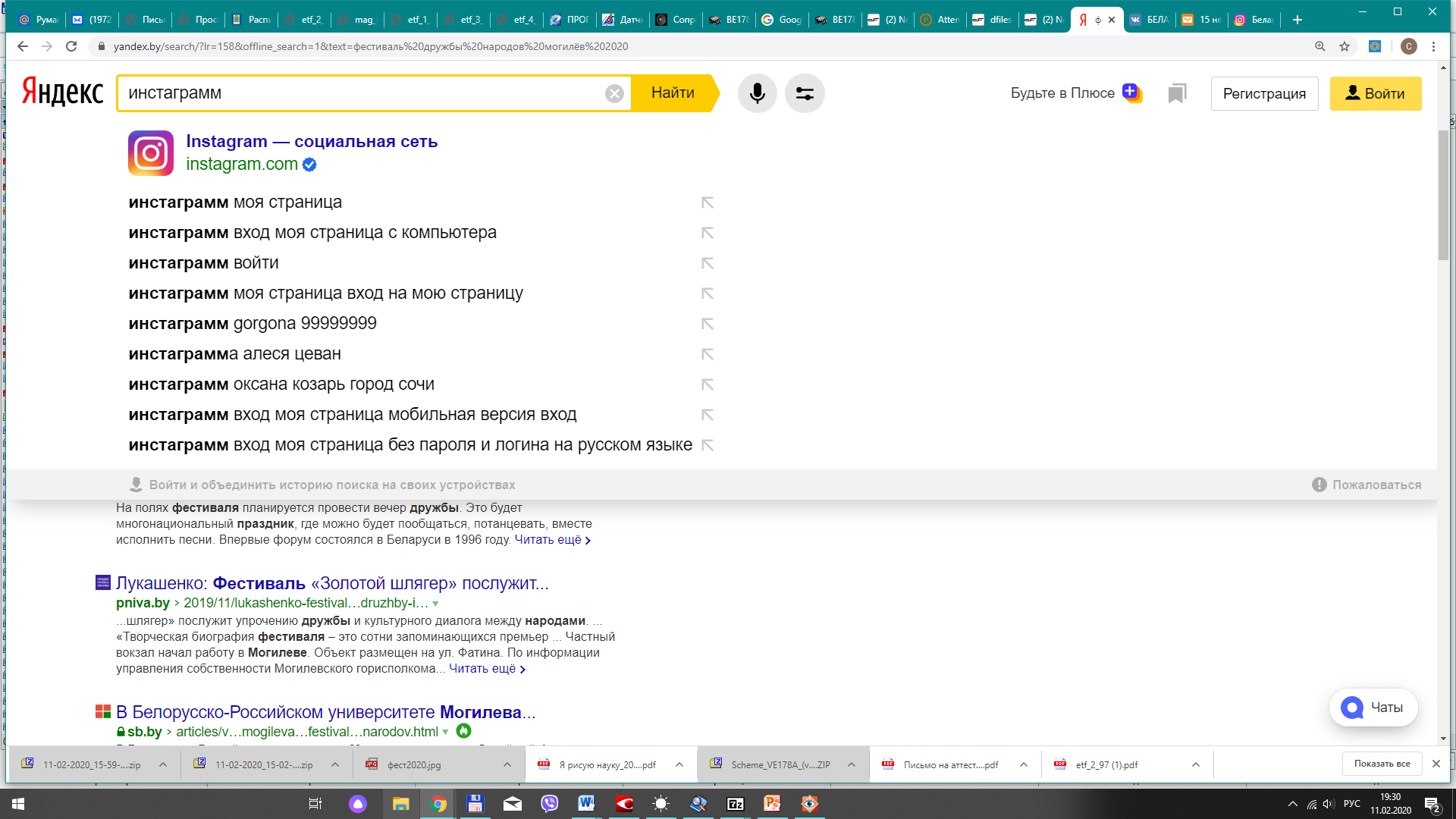 БЕЛАЯ РУСЬ в Могилеве
https://www.instagram.com/
belayarus_mogilev
БЕЛАЯ РУСЬ в Могилеве
https://www.facebook.com/
belayarusmogilev
дата создания 23 февраля 2020 г.
дата создания 11 февраля 2019 г.
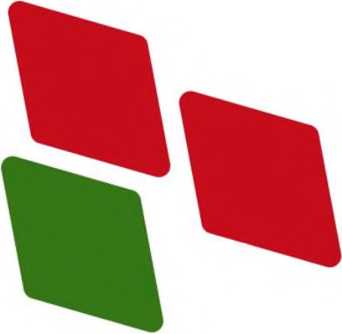 БЕЛАЯ РУСЬ